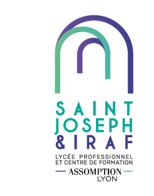 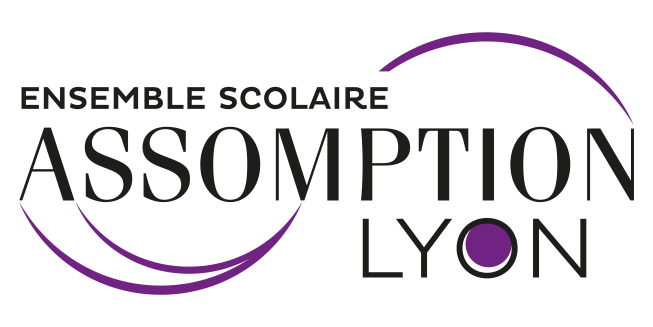 TARIFS 2024 /2025
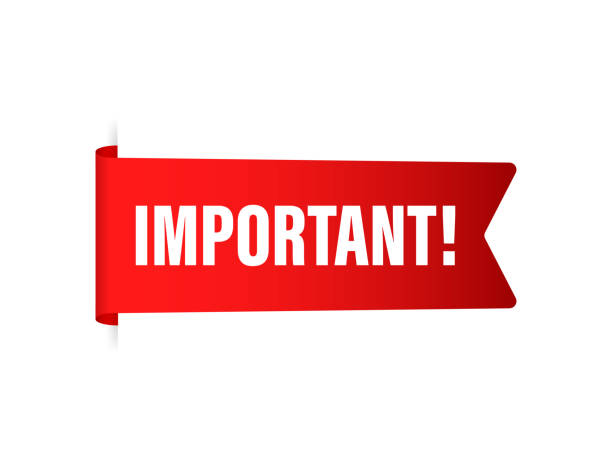 Pour toute nouvelle inscription : 150 € vous seront demandé à l’inscription :
80 € d’arrhes qui viendront en déduction de votre facture annuelle
70 € de frais de dossier non remboursable
Tarif annuel
Ecole Internationale
Tarif mensuel 
(sur 10 mois d’oct à juillet)
800 €
800 €
1 000 €

980 €

200 €
Contribution familiale
Ecole internationale jusqu’au CE2
Section internationale pour les CM1/CM2

Demi-pension : 3 ou 4 jours (calculé sur le calendrier 23/24)
Repas occasionnel : 7,80 € Demi- pensionnaire : 7€
Etude / garderie : forfait
+ 2,80 € par séance
80 €
80 €
100 €

98 €

20 €
Collège
1 100 €
1 100 €
1 450 €
924 €

200 €
110 €
110 €
145 €
92,40 €

20 €
Contribution familiale
Parcours bilingue pour les 5 / 4 / 3
Section internationale pour les 6 / 5
Demi-pension : 3 ou 4 jours (calculé sur le calendrier 23/24)
Repas occasionnel : 7,80 € Demi- pensionnaire : 7€
Etude / garderie : forfait
+ 2,80€ par séance
Lycée
120 €
140 €
107,80 €


336,33 €
1 200 €
1 400 €
1 078 €


3363,30 €
Contribution familiale
Section internationale
Demi-pension : 3, 4 ou 5 jours (calculé sur le calendrier 23/24)
Repas occasionnel : 7,80 € Demi- pensionnaire : 7€

Internat
Chambre + repas soir et matin
2,50 €
25 €
Adhésion APEL
Fonds de solidarité
Contribution basée sur le volontariat en vue d'apporter une aide financière à l’établissement (projets, investissements, équipements… :
90 € (9€ par mois), 180 € (soit 18 € par mois), 270 € (soit 27 € par mois)
Réduction familiale
50% sur la scolarité la moins élevée à partir du 3ème enfant.
Subvention Repas
1
La Métropole accorde une aide sur les repas pour les collégiens. 
Cette aide sera déduite sur la facture une fois par trimestre
Si QF inférieur à 400 : aide de 2,50€ par repas 
Si QF compris entre 401 et 800 : aide de 1,20€ par repas
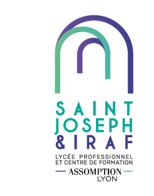 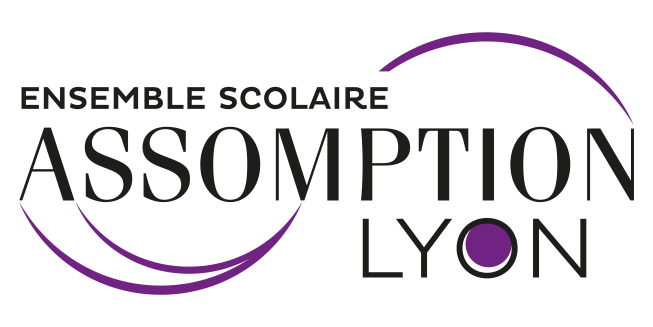 TARIFS ENSEIGNEMENT SUPERIEUR 
2024 /2025
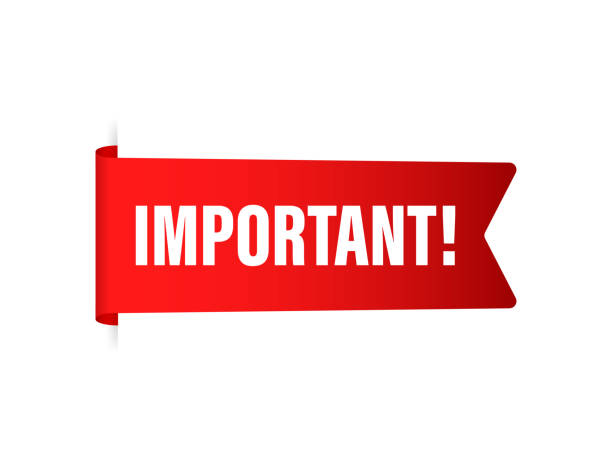 Pour toute nouvelle inscription : 150 € vous seront demandé à l’inscription :
80€ d’arrhes qui viendront en déduction de votre facture annuelle
70€ de frais de dossier non remboursable
Tarif annuel
Tarif mensuel
Prélèvement en 8 fois d’oct à mai
Contribution familiale
CPGE - BCPST / PC - PCSI
BTS SAM 1 / SAM 2
BTS CI 1 / CI2
BTS FED 1 / FED 2
BTS PI 1 / PI 2
262,50 €
231,25 €
231,25 €
231,25 €
232,25 €
2 100 €
1 850 €
1 850 €
1 850 €
1 850 €
Internat
3 200 €



1 700 €
1 600 €

1 360 €
1 060 €

1 360€
1 110€

1 360 €
1 360 €

1 260 €
1 110 €
400 €



212,50 €
      200 €

      170 €
132,50 €

      170 €
138,75 €

     170 €
     170 €

157,50 €
138,75 €
Chambre

Repas (basé sur le calendrier 23/24)

CPGE -BCPST 1 / PCSI
CPGE - BCPST2 / PC

BTS SAM 1
BTS SAM 2

BTS CI 1
BTS CI 2

BTS FED 1
BTS FED 2

BTS PI 1
BTS PI 2
Repas
Prix du repas pour un élève interne : Matin : 3€, Soir : 7€
Fonds de solidarité
Contribution basée sur le volontariat en vue d'apporter une aide financière à l’établissement (projets, investissements, équipements… : 90 € (9€ par mois), 180 € (soit 18 € par mois), 270 € (soit 27 € par mois)
2
Facturation
* Une facture est établie annuellement mi-septembre et prélevée en 8 fois d’octobre à mai
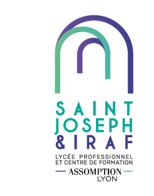 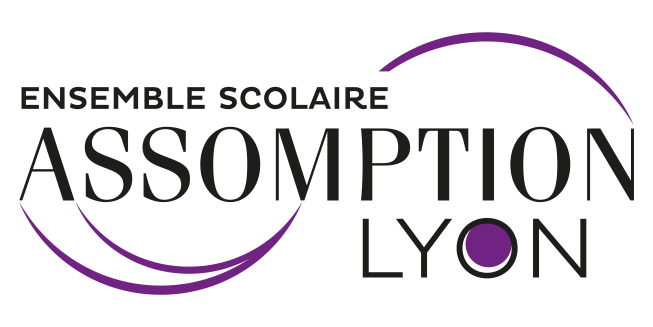 NDA - MONTANTS DES CONTRIBUTIONS FAMILIALES
 2024 /2025
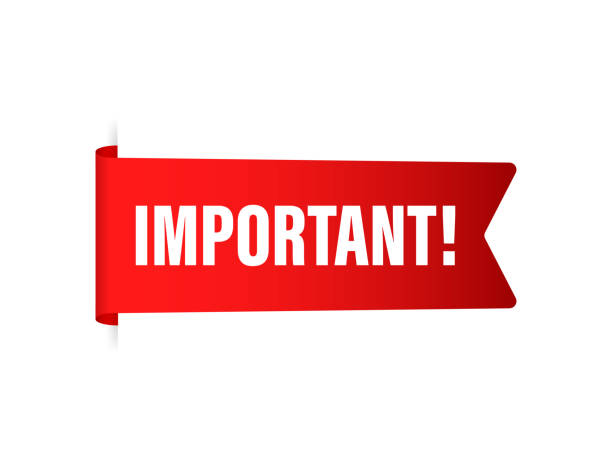 Pour toute nouvelle inscription : 150 € vous seront demandé à l’inscription :
80€ d’arrhes qui viendront en déduction de votre facture annuelle
70€ de frais de dossier non remboursable
Catégories
Tarif « Plusieurs »
Pour les deuxièmes, troisièmes…
Tranches
Tarif « Unique »
Pour le premier enfant inscrit à NDA
Tarif Mensuel
(Sur 10 mois)
Tarif Annuel
Tarif Annuel
Tarif Mensuel
(Sur 10 mois)
452 €
567 €
660 €
809 €
930 €
1 069 €
1 183 €
1 315 €
1 440 €
Inférieur ou égal à 3 430 €
De 3 341 € à 5 335 €
De 5 336 € à 7 241 €
De 7 242 € à 9 146 €
De 9 147 € à 11 052 €
De 11 053 € à 12 958 €
De 12 959 € à 14 864 €
De 14 865 € à 16 769 €
Supérieur à 16 770 €
45,2 €
56,7 €
66 €
80,90 €
93 €
106,90 €
118,30 €
131,50 €
144 €
37,2 €
48,10 €
53,80 €
69,50 €
81 €
92,90 €
103,60 €
116,70 €
126,30 €
A
B
C
D
E
F
G
H
I
372 €
481 €
538 €
695 €
810 €
929 €
1 036 €
1 167 €
1 263 €
Calcul du montant de la scolarité
Pour se situer dans une catégorie, il faut prendre :
Revenu fiscal de référence + Prestations familiales (Allocations familiales + APL + autres), divisés par le nombre de parts.
Le nombre de parts est égal au nombre d’enfants à charge augmenté de deux unités. Les deux unités représentent les parents qu’ils soient 1 ou 2 foyers. Ce système a pour avantage de  ne pas défavoriser les personnes qui vivent seules avec leurs enfants.
Exemple : un couple avec 2 enfants a un revenu fiscal de référence de 30 000 € auxquels s’ajoutent 1 189 € de prestations familiales annuelles :

Total des ressources :	30 000 € + 1 189 € = 31 189 €		Cette famille sera en catégorie D
Nombre de parts :	2 + 2 enfants           = 4
Quotient familial :	31 189 : 4                = 7 797 €
Demi-pension
Repas pour un demi-pensionnaire (à partir de 3 jours) : 6,70€
Repas occasionnel : 7,50€
Etude / garderie
Forfait 200 € (soit 20 € par mois) + 2,80 € par séance et 1 € pour la garderie du matin
Etude / garderie occasionnelle : 7 €
Frais annexes
Activités culturelles, sportives maternelles : 60 € (soit 6€ par mois)
Activités culturelles, sportives primaires : 80 € (soit 8€ par mois)
Fichiers en classes primaires : entre 10 et 25 € (suivant les classes)
Fonds de solidarité
Contribution basée sur le volontariat en vue d'apporter une aide financière à l’établissement (projets, investissements, équipements… : 90 € (9€ par mois), 180 € (soit 18 € par mois), 270 € (soit 27 € par mois)
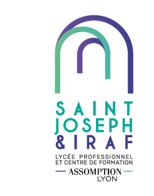 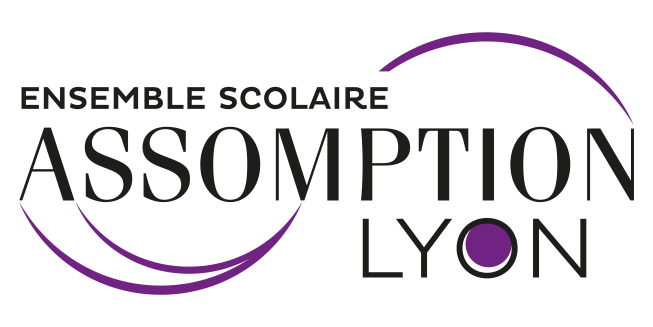 TARIFS LYCEE SAINT JOSEPH
2024 /2025
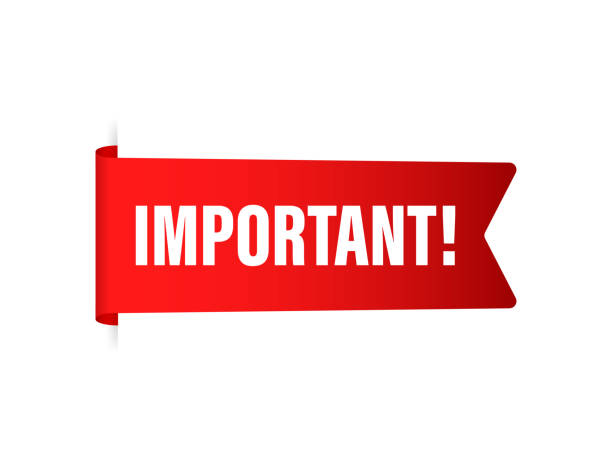 Pour toute nouvelle inscription : 150 €, 160 € ou 190 € vous seront demandés à l’inscription :
25 € de frais de dossier non remboursables
Arrhes à verser à l’inscription
Tarif annuel
Tarif mensuel 
(sur 10 mois d’oct à juillet)
Classes
790 €
160 €
3ème Prépas Métiers
63 €
62 €
770 €
150 €
CAP
OOL (Opérateur Opératrice Logistique)
EPC (Equipier Polyvalent du Commerce)
BAC Professionnel
AGORA (Gestion Administrative)
Métiers de l’Accueil, du Commerce (Option A) et de la vente (Option B)
Logistique
Transport
870 €
68 €
190 €
190 €
CAP
Monteur en Installations Thermiques
Monteur en Installations Sanitaires
Electricien
70 €
890 €
70 €
BAC Professionnel
Installateur en Chauffage, Clim, En. Renouvelables (ICCER)
A la place de : TISEC Tech. en Inst des Systèmes Ener et Clim
Maintenance et Efficacités Energétique (MEE)
A la place de : TMSEC Tech. Maint. des Systèmes Ener. et clim.
Métiers du froid et des Energies Renouvelables (MFER)
A la place de : TFCA Tech. du froid et du Cond. d’air
190 €
890 €
190 €
38 €
Mention Complémentaire
Technicien en Energie Renouvelable 
Option A et B
570 €
Demi-pension
Repas pour un demi-pensionnaire : 5,90€ (abonnement sur 3, 4 ou 5 jours)
La demi-pension viendra s’ajouter à la scolarité. Toute période commencée est due.
Repas occasionnel : 7 €
Facturation
Une facture est établie annuellement mi-septembre et prélevée en 10 fois d’octobre à juillet.
En cas de démission, tout trimestre commencé est du.
Fonds de solidarité
4
Contribution basée sur le volontariat en vue d'apporter une aide financière à l’établissement (projets, investissements, équipements… : 90 € (9€ par mois), 180 € (soit 18 € par mois), 270 € (soit 27 € par mois)